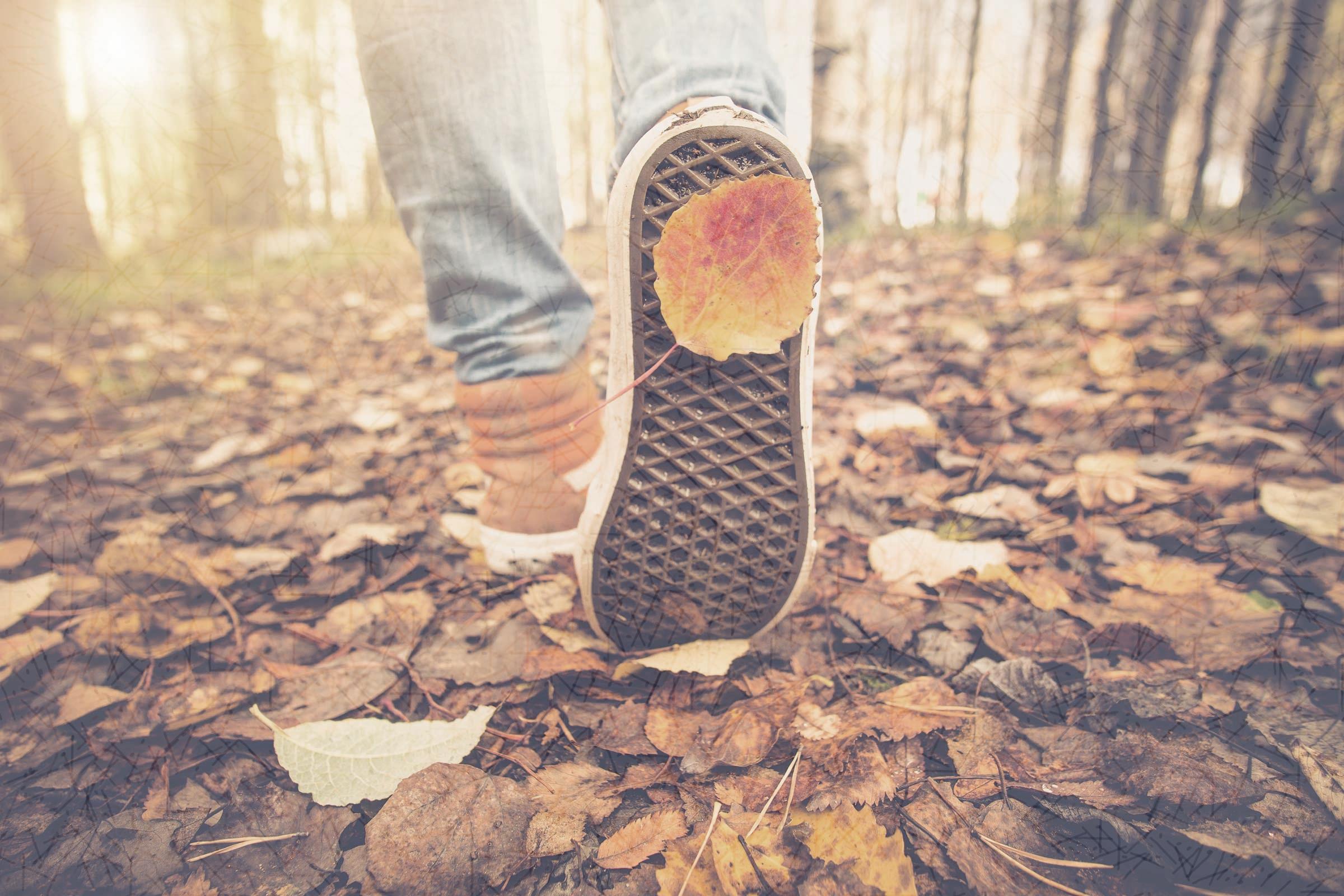 RODITELJSKI SESTANEK
November 2017
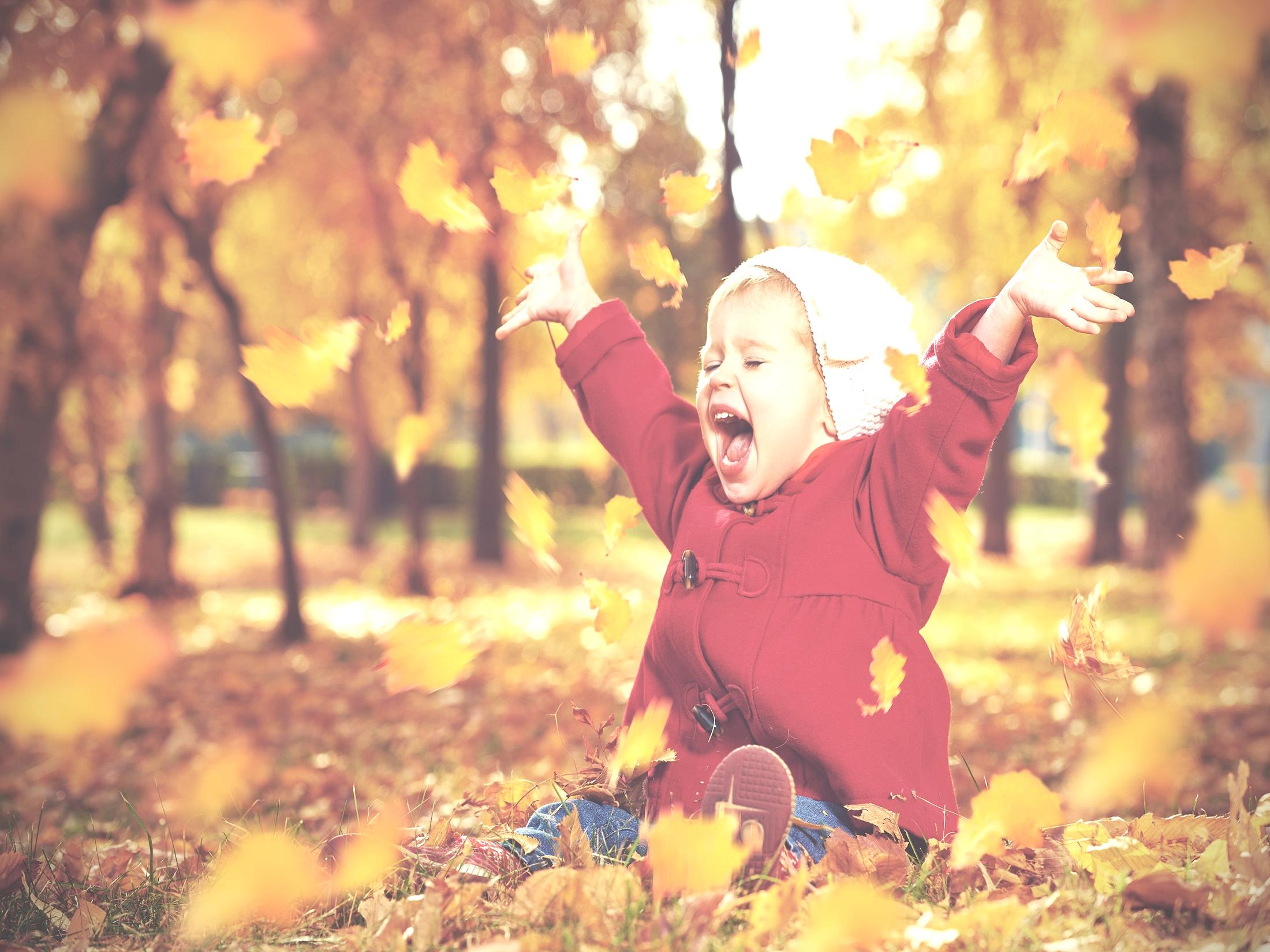 Vse, kar otroci potrebujejo, je malo pomoči, malo upanja in nekdo, ki verjame vanje. (Magic Johnson)
POMEMBNI DATUMI 2017/2018
NOVEMBER   Roditeljski sestanek
DECEMBER   Izpolnjevanje vprašalnika Kam in kako, eVPP                         	            Individualni razgovori za “neodločene” učence
JANUAR in FEBRUAR  Individualni razgovori z učenci in starši

9. in 10. FEBRUAR   INFORMATIVNI DAN

DO 5. MARCA    Prijave za opravljanje preizkusa posebne 			nadarjenosti (kjer to zahtevajo programi)
12. - 24. MAREC Opravljanje preizkusov posebne nadarjenosti 

5. APRIL 2018      PRIJAVE ZA VPIS

10. APRILA STANJE PRIJAV NA SŠ (Internet)
Do 25. APRILA  MOŽEN PRENOS PRIJAV
3
31. MAJ  OBJAVA OMEJITEV VPISA (internet)
DO 6. JUNIJA Obveščanje o omejitvi vpisa 
15. JUNIJ Razdelitev spričeval 

19.-22. JUNIJ 2018 VPIS OZIROMA IZVEDBA PRVEGA KROGA IZBIRNEGA POSTOPKA

22. JUNIJ Objava spodnjih mej prvega kroga izbirnega postopka
27. JUNIJA  Prijava za drugi krog 
29. JUNIJ  Objava rezultatov drugega kroga
DO 5. JULIJA  Vpis kandidatov, ki so bili uspešni v  			drugem krogu
4
Izračun Točk za vpis
11/16/2017
5
VPIS v SŠ
V lanskem šolskem letu so imele omejitev vpisa naslednje šole:

Srednja zdravstvena šola Celje za programe:

Kozmetični tehnik na 56 mest (131 točk)
Zdravstvena nega na 140 mest (129 točk)
Bolničar negovalec na 52 mest (101 točka)
6
Gimnazija Celje Center za program:
Umetniška gimnazija na 28 mest (148 točk)
Predšolska vzgoja na 84 mest (131 točk, NPZ 115)
Gimnazija na 112 mest (158 točk, NPZ 137)
7
Šolski center Celje 

na Srednji šoli za strojništvo, mehatroniko in medije za programe:
	Medijski tehnik na 56 mest (124 točk, NPZ 94),
	Tehnik mehatronike na 28 mest (140 točk),
	Mehatronik operater na 26 mest (98 točk)
8
na Srednji šoli za kemijo, elektrotehniko
 in računalništvo za programe:
Tehnik računalništva na 56 mest (136 točk)  
Elektrotehnik na 56 mest (110 točk),
Kemijski tehnik na 28 mest (143 točk)

na Srednji šoli za storitvene dejavnosti in logistiko za program:
Frizer na 78 mest (100 točk)
Avtoserviser na 52 mest (84 točk)
9
Poklicni kažipot in Kam in kako
Poklicni kažipot je dostopen na internetu (www.mojaizbira.si)

Idejo za brskanje o poklicih bodo imeli možnost dobiti na Dnevih dejavnosti – Vsi učenci bodo izpolnili vprašalnik 
      -KAM IN KAKO ter 
      -vprašalnik eVPP 
(elektronski vprašalnik o poklicni poti)
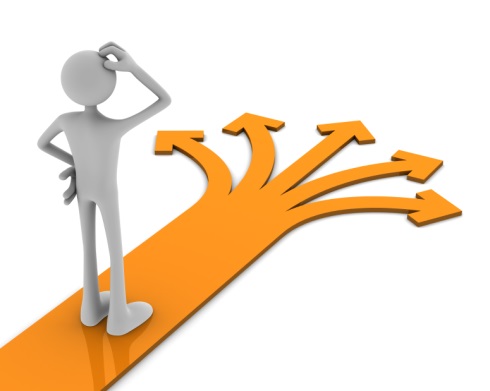 10
KAM IN KAKO
NAMEN: 
spodbuditi učence, da si zastavijo določena vprašanja o poklicih in jim pomagajo opredeliti področja, o katerih se želijo pogovoriti,

opogumiti učence, da podrobneje raziščejo poklice,
 ki so zanje primerni in ki jih zanimajo,

omogočiti učencu, da dobi nove zamisli o primernih poklicih in si razširi znanje o že poznanih in novih poklicih.
11
ZOISOVE ŠTIPENDIJE
KRITERIJI ZA PRIDOBITEV 
1. Vsaj en izjemen dosežek na področju družbenega življenja (zlata ali srebrna priznanja, športni dosežki, glasbeni dosežki…)v zadnjih dveh letih
2. V  9. razredu povprečna ocena najmanj 4,7 (tudi izbirni predmeti)
3. Vse informacije so na voljo na spletni strani
    www.sklad-kadri.si

SPREMEMBA! 
NI VEČ POTREBNO, DA JE IDENTIFICIRAN 
KOT NADARJEN UČENEC.
12
NPZ – nacionalni preizkusi znanja
4.5. 2018  Slovenščina
7.5. 2018  Matematika
10.5. 2018  Angleščina

29.5. 2018  Seznanitev učencev z dosežki pri 		  NPZ v 9.razredu

Od 29.5. do 31.5. 2018   Uveljavljanje pravice do 	vpogleda v učenčeve ovrednotene pisne naloge 
	    NPZ v 9. razredu

15.6. 2018 Razdelitev obvestil o dosežku učencem     		 9. razreda
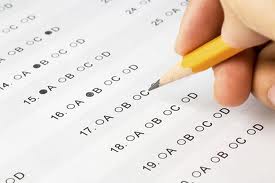 13
VIRI INFORMACIJ
KARIERNO SREDIŠČE CELJE (ZRSZ)– Mateja Cvelfar, tel.: 427-33-00 (Centralna služba)

MOJAIZBIRA.si - Spletna stran je posvečena poklicni orientaciji v najširšem pomenu besede. Namenjena je učencem, dijakom, staršem, odraslim in svetovalcem

DIJASKISVET.SI – nov iskalnik vseh srednješolskih programov skupaj z vpisnimi pogoji in omejitvami ter informacijami o štipendijah, dijaških domovih…

SPLETISVOJOKARIERO.SI – priročniki o izbiri in načrtovanju kariere

CIPS (Center za informiranje in poklicno svetovanje)
je preseljen na Ljudsko univerzo Celje
14
DAN ODPRTIH VRAT
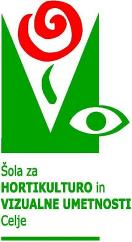 Šola za hortikulturo in vizualne umetnosti Celje,  v SREDO, 29. novembra 2017, ob 8.00, ob 12.00 ali ob 16.00 uri

Gimnazija Celje Center -Umetniška gimnazija (likovna smer) v PONEDELJEK, 4.12.2017 ob 11.30 uri (prijave do 29.11.2017).
15
11/16/2017
Naslednji roditeljski sestanek 
bo v maju!


Hvala za pozornost 
in lep dan še naprej!
16